Compression Test 
The compression test is usually carried out by compressing a specimen between two well-lubricated flat plates  to reduce the friction between the plates and the specimen . Compressive stress and strain are calculated and plotted as a stress-strain diagram which is used to determine elastic limit, proportional limit, yield point, yield strength and, for some materials, compressive strength. Specimens can either be cubic or cylinders. For ASTM, the typical cubic are 12.7 x 12.7 x 25.4mm, and the cylinders are 12.7mm in diameter and 25.4mm long
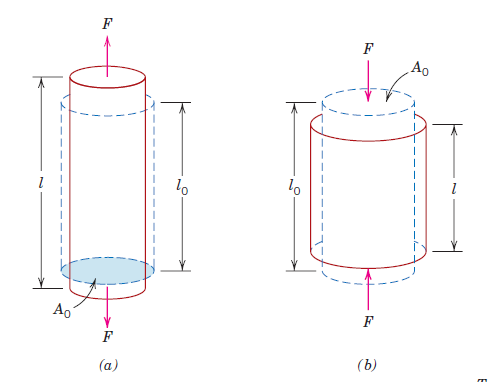 Figure (1):  (a) tensile specimen test  (b) compression specimen test
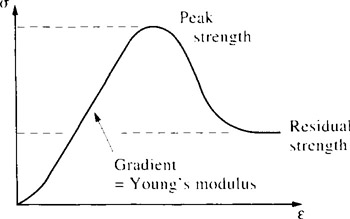 Figure (2) : stress-strain behavior under compression
Compressive strength  = -  (maximum compressive load )      minimum cross-sectional area
Compressive strength is negative due to the atoms under compressive force is moving against each other.  Compressive modulus (E) = change in stress change in strain 
Compression strain (  ) =    - (L - L / L)
Brittle materials, such as cast iron and concrete, are often weak in tension because of the presence of submicroscopic cracks and faults. However, these materials can prove to be quite strong in compression, due to the fact that the compression test tends to increase the cross sectional areas of specimens, preventing necking to occur. In general, the average compressive strength to tensile strength ratio of brittle materials is around 8/1.
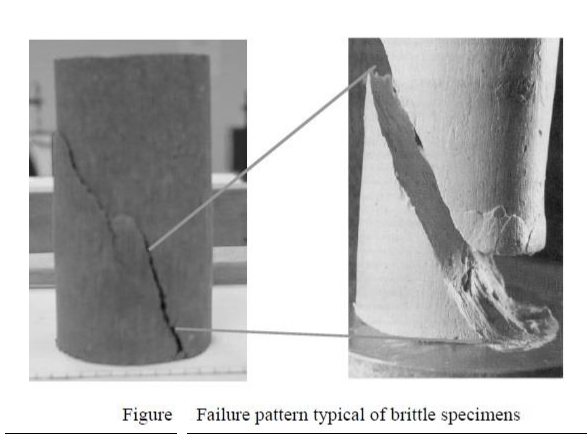 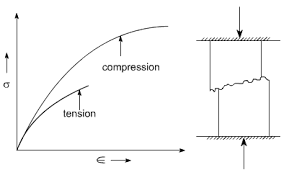 Figure (3) stress-strain behavior of concrete under tension and compression
4
For brittle materials, the compressive strength is relatively easy to obtain, showing marked failure. However, for ductile materials, the compressive strength is generally based on an arbitrary deformation value. Ductile materials do not exhibit the sudden fractures that brittle materials present. They tend to buckle and "barrel out.
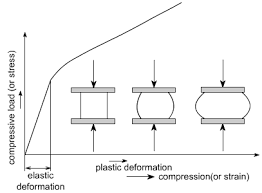 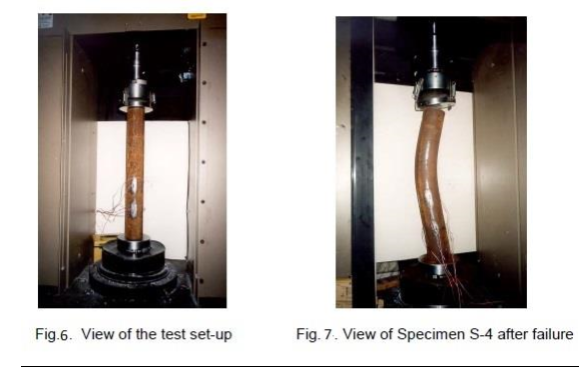 Figure -5- Stress-strain curve for ductile materials under compressive force
Modes of Deformation in Compression Testing
The figure below illustrates the modes of deformation in compression testing.
 (a) Buckling, when L/D > 5. 
(b) Shearing, when L/D > 2.5. 
(c) Double barreling, when L/D > 2.0 and friction is present at the contact surfaces. 
(d) Barreling, when L/D < 2.0 and friction is present at the contact surfaces. 
(e) Homogenous compression, when L/D < 2.0 and no friction is present at the contact surfaces. 
(f) Compressive instability due to work-softening material.
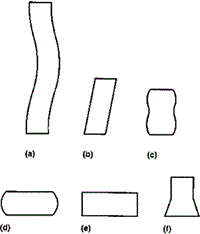 Figure -8- deformation modes under compression
Poisson’s Ratio 
When a material is compressed in one direction, it usually tends to expand in the other two directions perpendicular to the direction of compression. This phenomenon is called the Poisson effect. Poisson's ratio ν is a measure of this effect. The Poisson ratio is the fraction (or percent) of expansion divided by the fraction (or percent) of compression, for small values of these changes.
Conversely, if the material is stretched rather than compressed, it usually tends to contract in the directions transverse to the direction of stretching. It is a common observation when a rubber band is stretched, it becomes noticeably thinner. Again, the Poisson ratio will be the ratio of relative contraction to relative expansion and will have the same value as above.
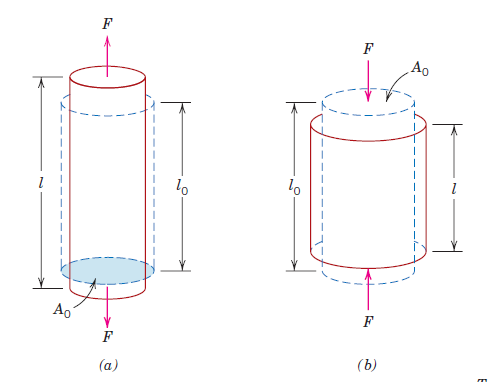 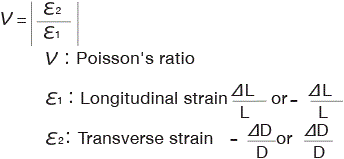 For isotropic materials, shear and elastic moduli are related to each other and to Poisson’s ratio according to
isotropic material means a material having identical values of a property in all directions. Glass and metals are examples of isotropic materials.

For many metals and other alloys, values of Poisson’s ratio range between 0.25 and 0.35.